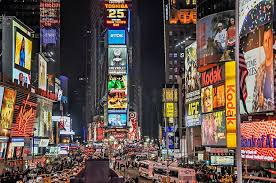 Системоутворювальні складники реклами
Яке значення має реклама?
Для продавця або виробника  
 Для споживачів  
 Для представники бізнесу
 Для фахівців реклами
Фільми про рекламу
1. Сироп (2012)
2. Віктор Фогель – король реклами (2002)
3. серіал Божевільні (2007-2015)
4. Джобс: Імперія спокуси (2013)
5. Чого хочуть жінки (2001)
6. 99 франків (2007)
Термін «реклама»
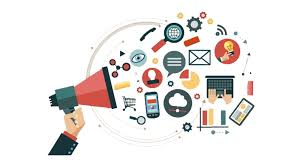 Характеристики реклами
• Належність реклами до комунікації в цілому і до масової комунікації, зокрема, що має на увазі поширення рекламних повідомлень в основному через засоби масової інформації і відповідно для масової аудиторії;
• Оплачене повідомлення - в даному випадку реклама - це вид тексту, за передачу якого повинен заплатити відправник;
 • Ідентифікація рекламодавця, тобто в переважній більшості випадків відправнику рекламного повідомлення невигідно анонімнім послання, і він вказує в рекламі своє ім'я або назву своєї фірми;
 • Поширення інформації про що-небудь, найчастіше про товар, послугу, компанію, подію або будь-якому обличчі;
 • Кінцева мета реклами полягає в тому, щоб спонукати аудиторію до потрібних рекламодавцю вибору і вчинку, наприклад, до покупки або участі в будь-якої акції.
Маркетинг
Маркетинг - це сукупність процесів в плануванні і реалізації концепції, ціноутворення, просування і поширення ідей, товарів і послуг, спрямованих на здійснення такого обміну, який приносить вигоду і споживачам і організації
Лекція про маркетинг https://www.culturepartnership.eu/ua/publishing/marketing/marketing
Тест на знання реклами https://birdinflight.com/sponsored/test-ad.html
Види реклами
За спрямованістю на аудиторію: • реклама споживчих товарів; • бізнес-реклама (торгова реклама оптовикам, реклама устаткування, реклама на професійні групи і т.д.).
За широтою охоплення аудиторії:  • міжнародна реклама, спрямована на закордонні ринки;  • національна реклама, обмежена вітчизняним споживчим ринком;   регіональна реклама, спрямована на певний регіон;  • реклама місцевого значення, розрахована на споживачів містА або районУ. 
За каналами поширення:  • друкована реклама (листівки, каталоги, проспекти, буклети, візитівки тощо);  • газетно-журнальна реклама;  радіореклама; • телереклама;  • зовнішня реклама (знаки, покажчики, щити); • пряма поштова розсилка; • виставки і т.д.